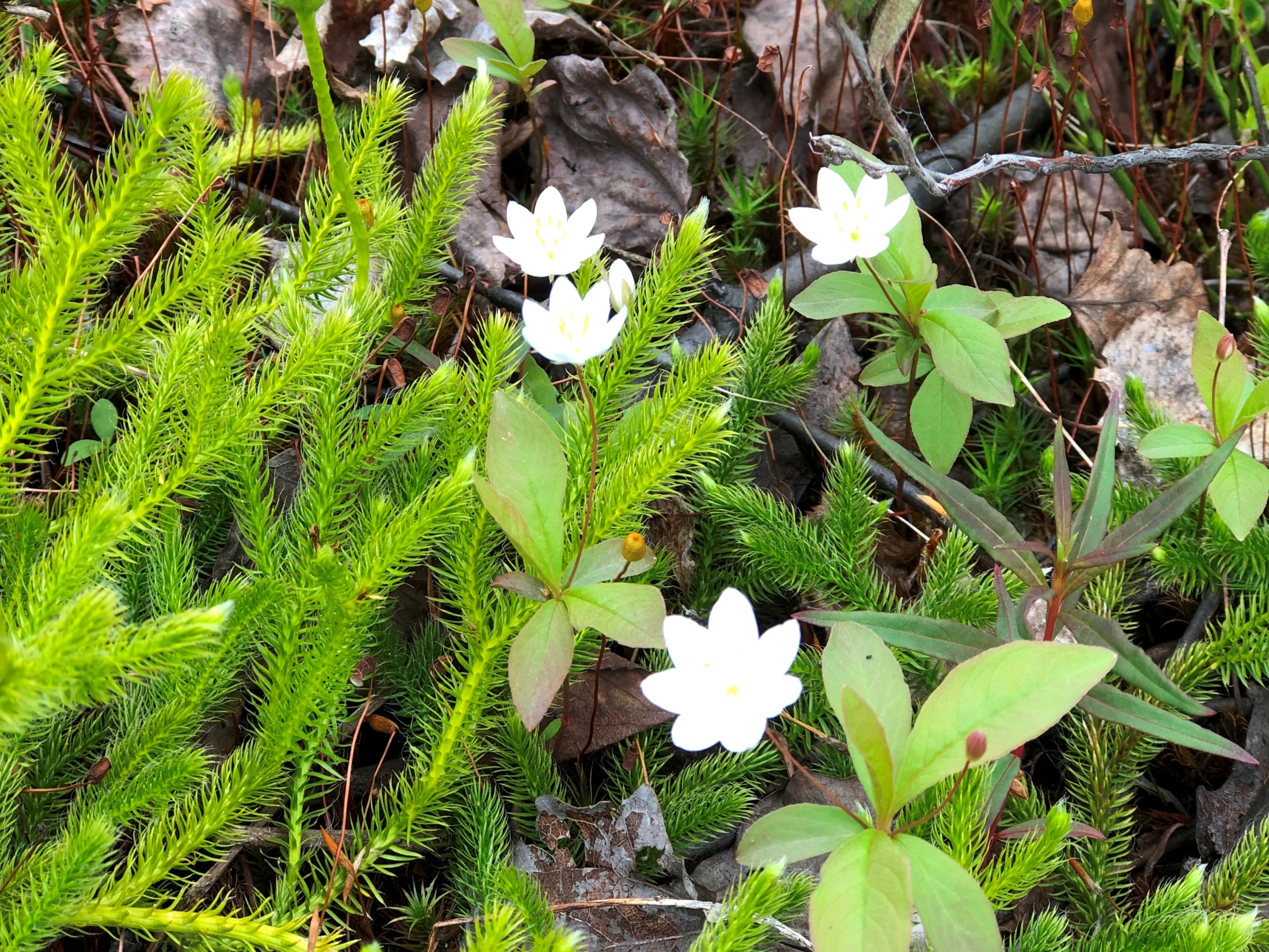 Бюджет для граждан.Отчет об исполнении бюджета сельского поселения Аган за 9 месяцев 2019 года
Что такое «Бюджет для граждан»?
«Бюджет для граждан» – 
это инструмент повышения бюджетной грамотности населения,
это аналитический документ, разрабатываемый в целях предоставления гражданам актуальной информации о бюджете сельского поселения Аган,
создается для обеспечения прозрачности и открытости бюджетного процесса.
Что такое бюджет?
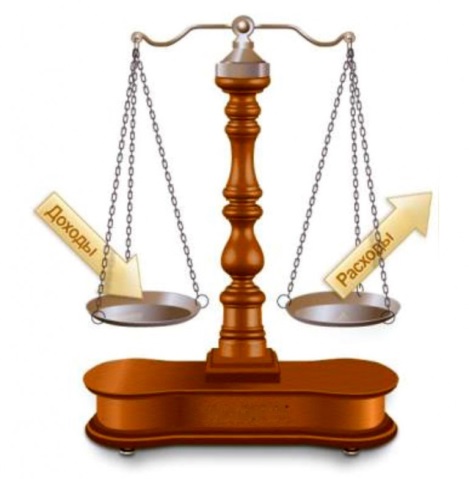 Из чего формируется доходная часть бюджета?
Бюджет сельского поселения 
на 2019 год и плановый период 2020-2021 годов 
сформирован в программном формате.
Утверждено 8 долгосрочных муниципальных программ:
«Создание условий для эффективного управления муниципальными финансами и повышения устойчивости бюджета сельского поселения Аган»,
«Развитие культуры, кинематографии, физической культуры и спорта в сельском поселения Аган»,
«Защита населения и территории сельского поселения Аган от чрезвычайных ситуаций, обеспечение пожарной безопасности»,
«Обеспечение осуществления полномочий и создание условий для деятельности органа местного самоуправления сельского поселения Аган»,
«Профилактика правонарушений сфере общественного порядка в сельском поселении Аган»,
«Развитие транспортной системы на территории сельского поселения Аган»,
«Управление муниципальным имуществом на территории сельского поселения Аган»,
«Развитие жилищно-коммунального хозяйства на территории сельского поселения Аган».
1. «Создание условий для эффективного управления муниципальными финансами и повышения устойчивости бюджета сельского поселения Аган».2. «Развитие культуры, кинематографии, физической культуры и спорта в сельском поселения Аган».3. «Защита населения и территории сельского поселения Аган от чрезвычайных ситуаций, обеспечение пожарной безопасности».4. «Обеспечение осуществления полномочий и создание условий для деятельности органа местного самоуправления сельского поселения Аган».5. «Профилактика правонарушений сфере общественного порядка в сельском поселении Аган».6. «Развитие транспортной системы на территории сельского поселения Аган».7. «Управление муниципальным имуществом на территории сельского поселения Аган».8. «Развитие жилищно-коммунального хозяйства на территории сельского поселения Аган».
Муниципальная программа «Создание условий для эффективного управления муниципальными финансами и повышения устойчивости бюджета сельского поселения Аган»
Цель программы: Обеспечение эффективного решения вопросов 
местного значения.
Муниципальная программа «Развитие культуры, кинематографии, физической культуры и спорта в сельском поселении Аган»
Цель программы: Обеспечение прав граждан на участие в культурной жизни, реализации творческого потенциала жителей сельского поселения Аган. Создание условий, ориентирующих граждан на здоровый образ жизни, в том числе на занятия физической культурой и спортом».
Муниципальная программа «Защита населения и территории сельского поселения Аган от чрезвычайных ситуаций, обеспечение пожарной безопасности»
Цель программы: Повышение уровня защиты граждан от чрезвычайных ситуаций, природного и техногенного характера, повышение уровня безопасности на водных объектах».
Муниципальная программа «Обеспечение осуществления полномочий и создание условий для деятельности органов местного самоуправления сельского поселения Аган»
Цель программы: «Создание условий для осуществления полномочий администрации сельского поселения Аган. Создание условий для бесперебойного функционирования органов местного самоуправления».
Муниципальная программа «Профилактика правонарушений в сфере общественного порядка в сельском поселении Аган»
Цель программы: «Совершенствование системы социальной профилактики правонарушений, повышение уровня правовой грамотности для формирования правосознания жителей сельского поселения Аган».
Муниципальная программа «Развитие транспортной системы на территории сельского поселения Аган»
Цель программы: «Повышение эффективности и безопасности функционирования автомобильных дорог, содействующих развитию экономики, удовлетворению социальных потребностей, повышению жизненного и культурного уровней населения».
Муниципальная программа «Управление муниципальным имуществом на территории сельского поселения Аган»
Цель программы: «Повышение эффективности использования и обеспечение сохранности объектов на территории сельского поселения Аган».
Муниципальная программа «Развитие жилищно-коммунального хозяйства на территории сельского поселения Аган»
Цель программы: «Комплексное развитие и благоустройство сельского поселения Аган, направленное на улучшение его внешнего облика и создание максимально благоприятных, комфортных и безопасных условий для проживания и отдыха жителей. Повышение надежности и качества предоставления жилищно-коммунальных услуг».
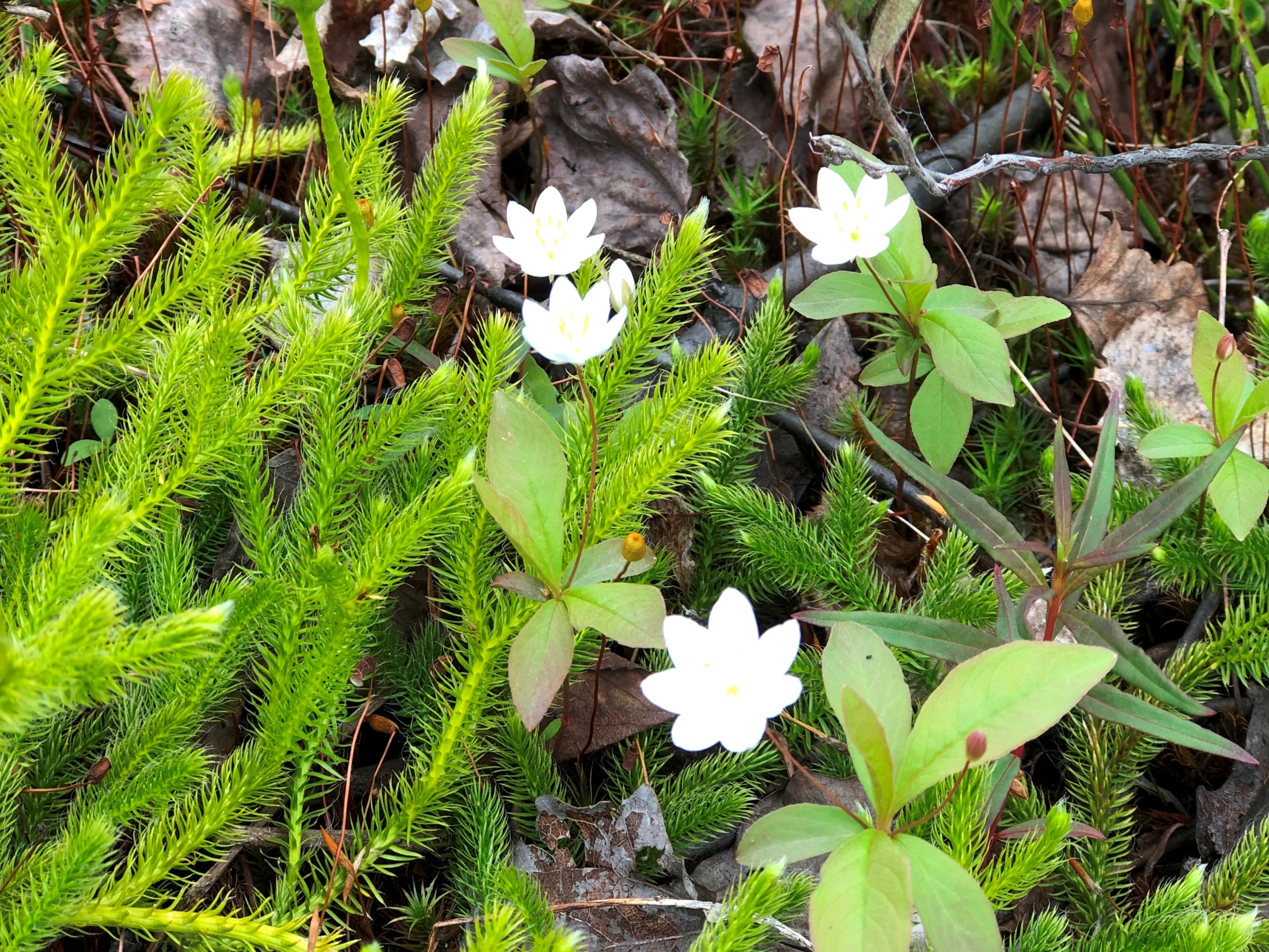 СПАСИБО ЗА ВНИМАНИЕ!


МКУ «УОДОМС с.п. Аган»